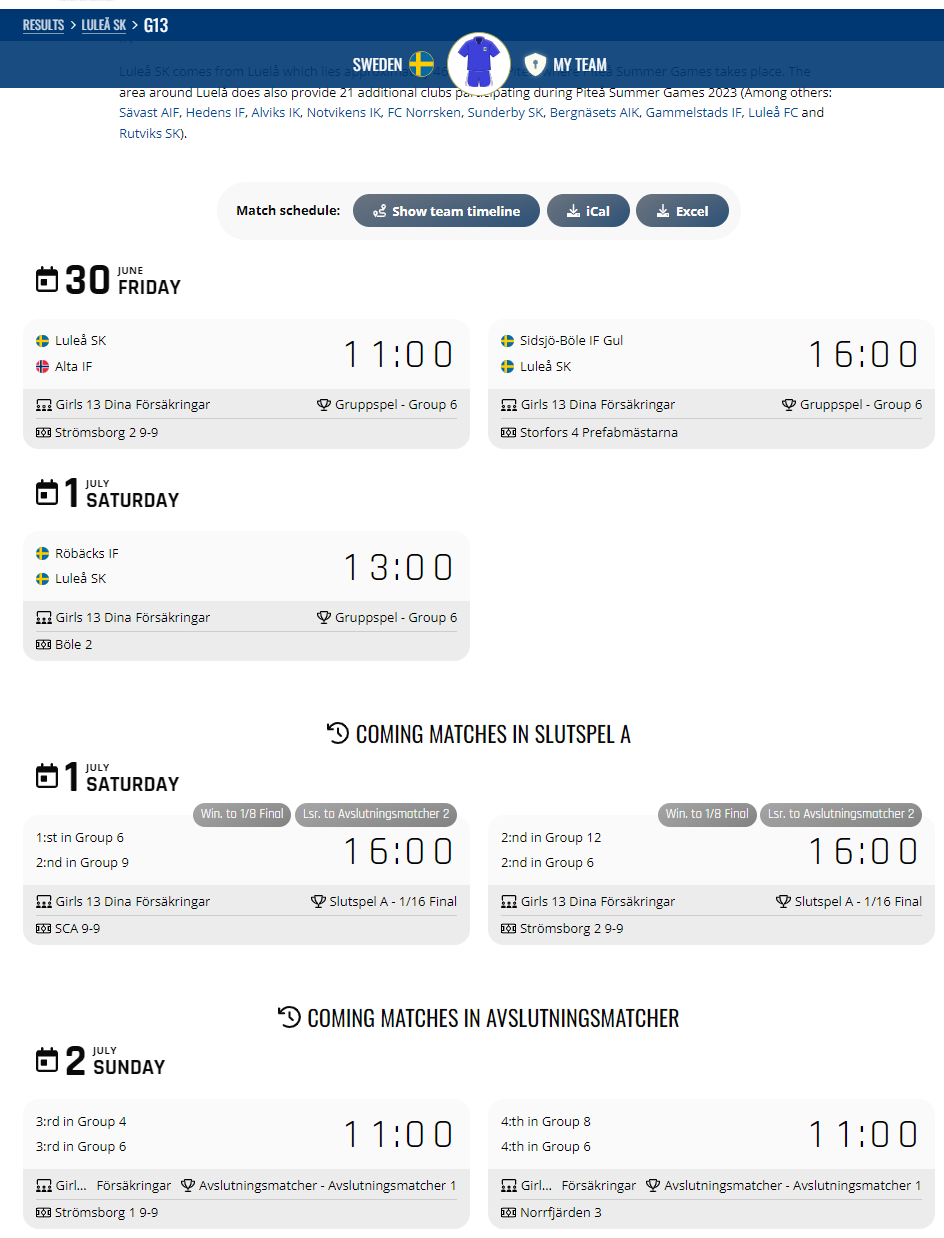 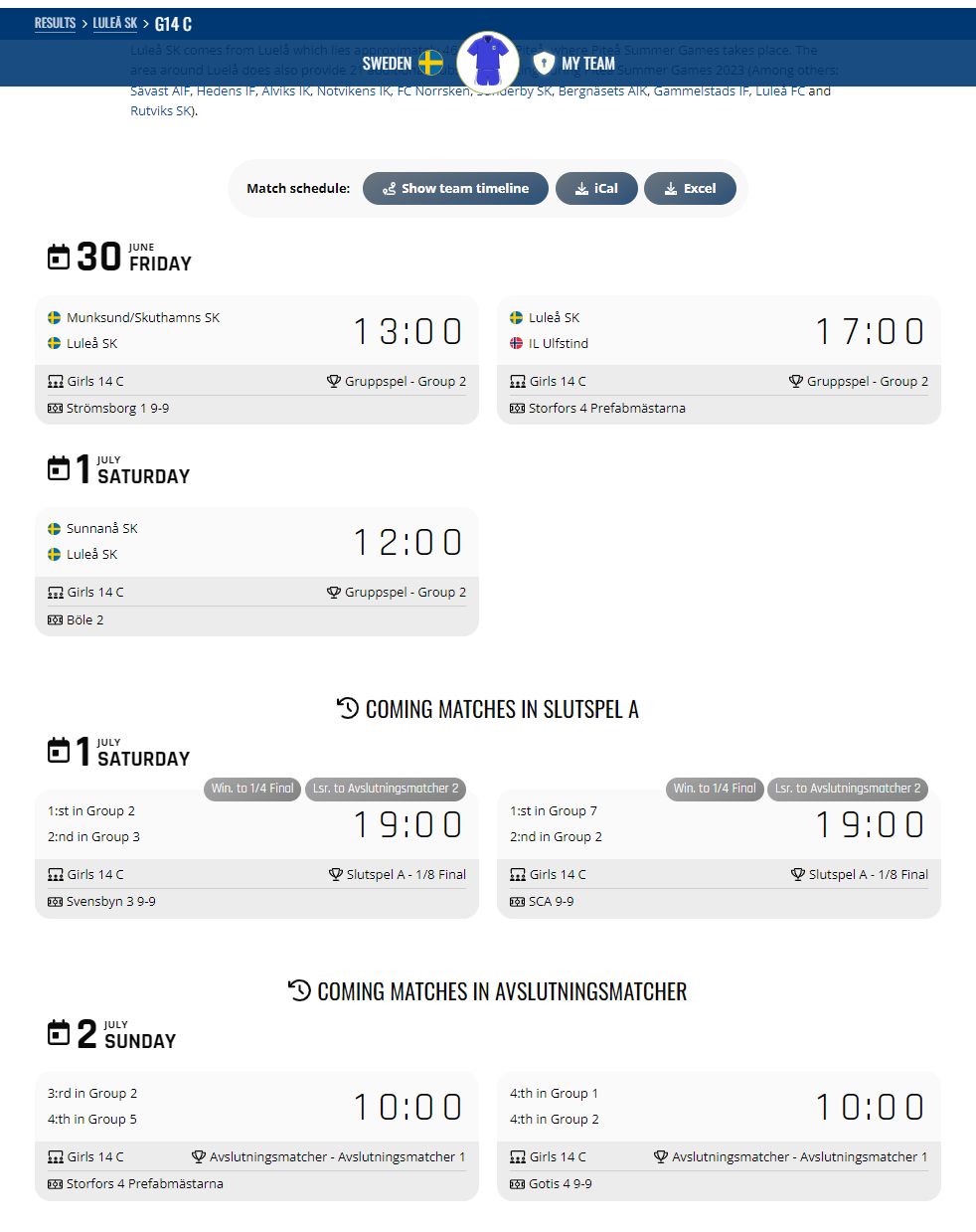 Böle 2
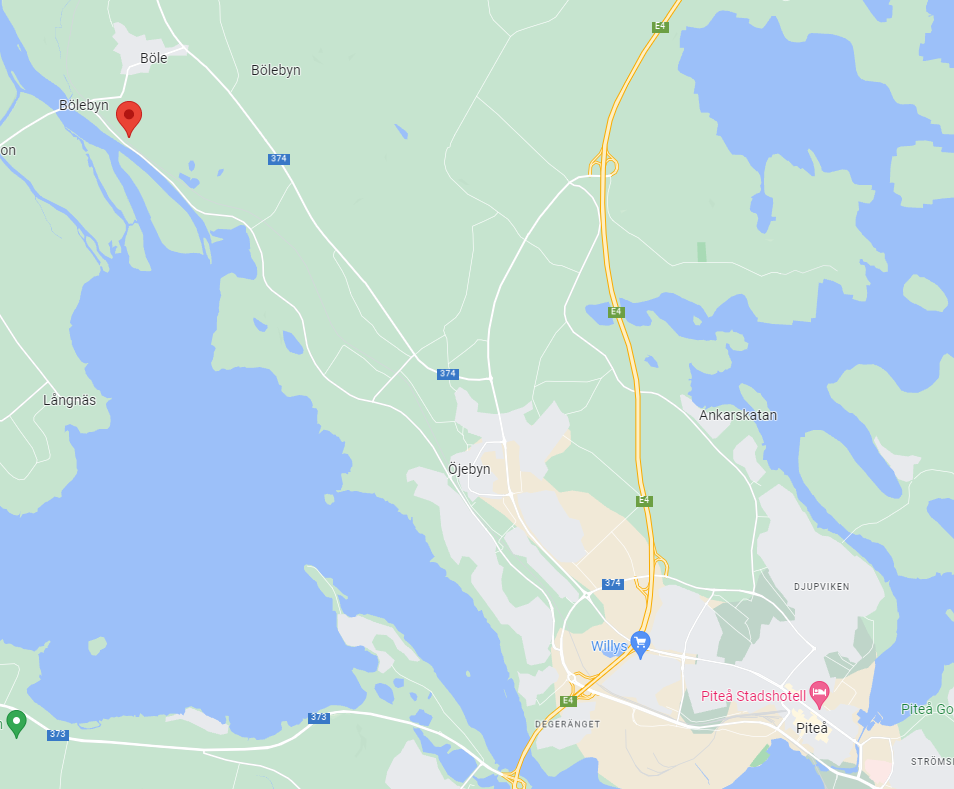 Strömsborg/ aka PICKNICK 1 & 2
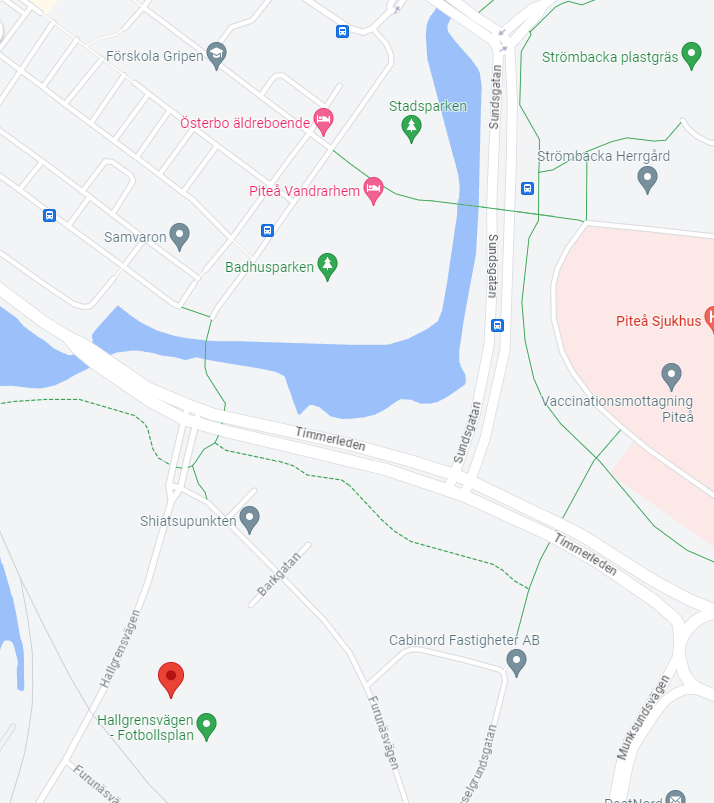 Storfors 4
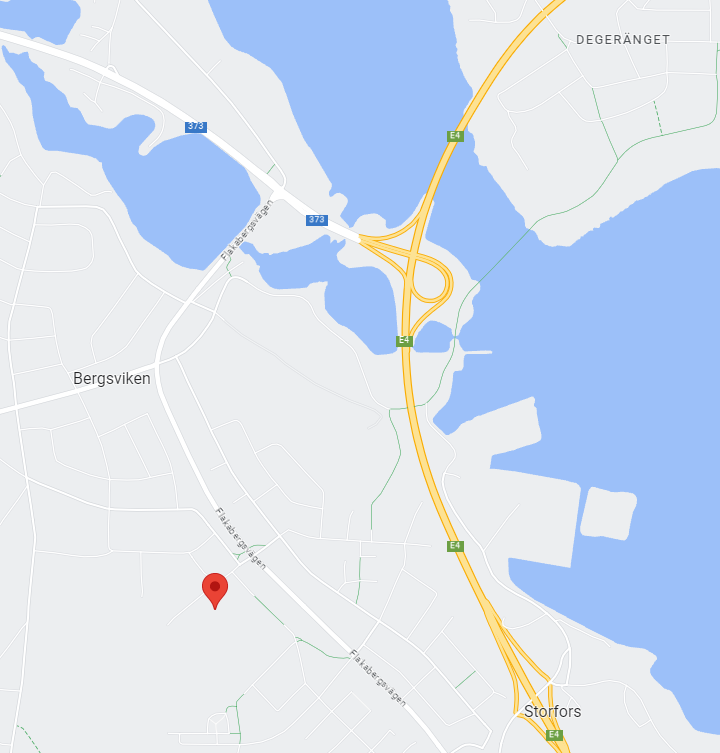 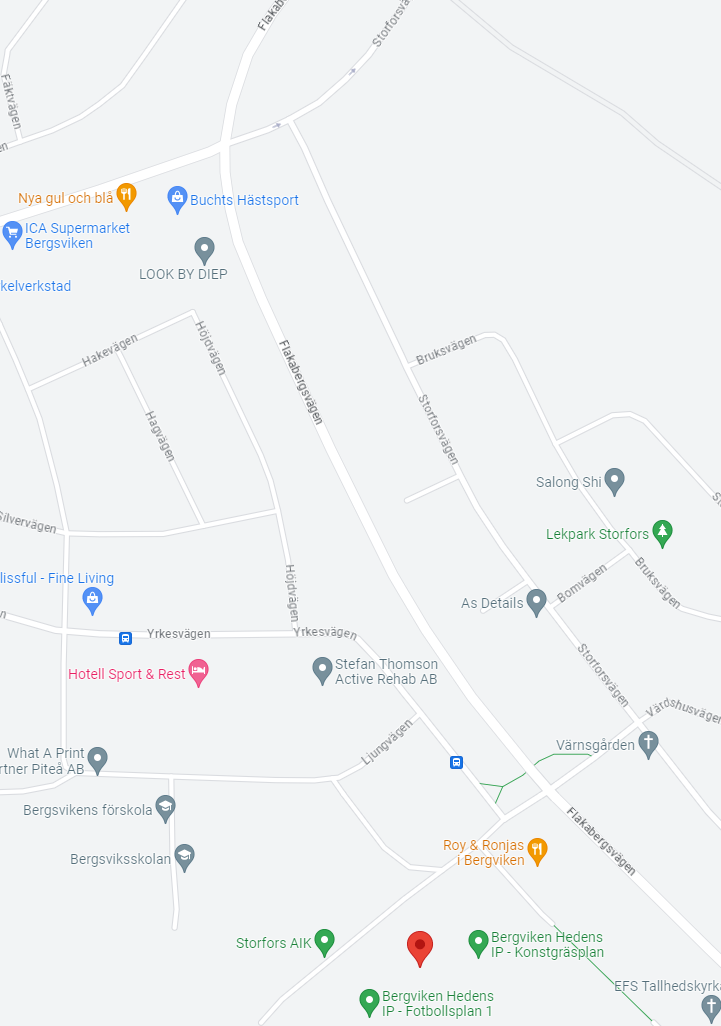 Boende-Mat